Lists
CS 5010 Program Design Paradigms “Bootcamp”
Lesson 4.1
© Mitchell Wand, 2012-2014
This work is licensed under a Creative Commons Attribution-NonCommercial 4.0 International License.
1
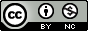 TexPoint fonts used in EMF. 
Read the TexPoint manual before you delete this box.: AAA
How to represent info of arbitrary size?
a phone book with many listings
a space-invaders game with many invaders
a presentation with many slides

Each of these can be represented as a sequence of information items.
There may be better ways for some of these, but we will start with sequences
This is our first example of recursive data
2
Module 04
Data Representations
Design Strategies
Basics
Combine simpler functions
Generalization
Mixed Data
Over Constants
Use a template
Recursive Data
Over Expressions
Divide into Cases
Functional Data
Over Contexts
Call a more general function
Objects & Classes
Over Data Representations
Stateful Objects
Communicate via State
Over Method Implementations
Outline for the rest of this week
The arithmetic of lists
Using the list template
Lists of Structures
4
Learning Objectives for this Lesson
At the end of this lesson, you should be able to: 
Write down a data definition for information represented as a list
Notate lists using constructor, list, and write notations.
Explain how lists are represented as singly-linked data structures, and how cons, first, and rest work on these structures
Calculate with the basic operations on lists: cons, first, and rest .
5
Lists: A Handy Representation for Sequences
Sequences of data items arise so often that Racket has a standard way of representing them.
Sequence information in Racket is represented by lists.
We’ll see lots of examples:
ListOfNumbers
ListOfDigits
ListOfStrings
ListOfBooks
6
Lists of Numbers
A List of Numbers (LON) is one of:
-- empty
-- (cons Number LON)
cons is built into Racket.  We don’t need a define-structure for it.
List data is a kind of mixed data.  Just as we did in our previous data definitions, the data definitions for lists shows the constructor for each case. 
Here we have two constructors: the constant empty and the function cons.  A list of numbers (or "LON") is either empty or the value built by applying cons to a number and another LON.
There’s no interpretation here because these lists don’t mean anything (yet).  They do not refer to any real-world information.
7
Examples of LONs
empty
                  (cons 11 empty)
         (cons 22 (cons 11 empty))
(cons 33 (cons 22 (cons 11 empty)))
                  (cons 33 empty)
A List of Numbers (LON) is one of:
-- empty
-- (cons Number LON)
Here are some examples of LONs.  

empty is a LON by the data definition.

(cons 11 empty) is a LON because 11 is a number and empty is a LON.  

(cons 22 (cons 11 empty)) is a LON because 22 is a number and (cons 11 empty) is a LON.
And so on.
8
Lists of Digits
A Digit is one of
 "0" | "1" | "2" | ... | "9"

A List of Digits (LOD) is one of:
-- empty
-- (cons Digit LOD)
Let's do it again, this time with digits.

We define a Digit to be one of the strings "0", "1", etc., through "9". 
 
A List of Digits (LOD) is either empty or the cons of a Digit and a List of Digits.
9
Examples of LODs
empty
                    (cons "3" empty)
          (cons "2" (cons "3" empty))
(cons "4" (cons "2" (cons "3" empty)))
These are not LODs:
  (cons 4 (cons "2" (cons "3" empty)))
    (cons (cons "3" empty)  
          (cons "2" (cons "3" empty)))
A List of Digits (LOD) is one of:
-- empty
-- (cons Digit LOD)
Can you explain why each of the first 4 examples are LOD’s, according to the data definition?
Can you explain why the last two are not LODs?
10
Lists of Books
A Book is a (make-book ...) .

A List of Books (LOB) is one of:
-- empty
-- (cons Book LOB)
We can build lists of more complicated data items.  Imagine we had a data definition for Book.  Then we can define a List of Books in the same way as we did for lists of numbers or lists of digits:  a List of Books is either empty or the cons of a Book and a List of Books.
11
Examples of LOBs
(define book1 (make-book ...))
(define book2 (make-book ...))
(define book3 (make-book ...))  

                                    empty
                        (cons book1 empty)
            (cons book2 (cons book1 empty))
(cons book2 (cons book2 (cons book1 empty))
Not a LOB:
    (cons 4 (cons book2 (cons book1 empty))
(Why?)
A List of Books (LOB) is one of:
-- empty
-- (cons Book LOB)
12
This data definition is self-referential
A List of Numbers (LON) is one of:
-- empty
-- (cons Number LON)
The data definition for LONs contains something we haven't seen before: self-reference.
The second constructor uses LON, even though we haven't finished defining LONs yet.  That's what we mean by self-reference.
In normal definitions, this would be a problem: you wouldn’t like a dictionary that did this.
But self-reference the way we've used it is OK. We've seen in the examples how this works:  once you have something that you know is a LON,  you can do a cons on it to build another LON.  Since that's a LON, you can use it to build still another LON.
We also call this a recursive data definition.
13
This one is self-referential, too
A Digit is one of
 "0" | "1" | "2" | ... | "9"

A List of Digits (LOD) is one of:
-- empty
-- (cons Digit LOD)
14
How Lists Represent Sequences
If X is some data definition, we define a list of X's as either empty or the cons of an X and a list of X's.  
So a list of sardines is either empty or the cons of a sardine and a list of sardines.
The interpretation is always "a sequence of X's".
empty represents a sequence with no elements
(cons x lst) represents a sequence whose first element is x and whose other elements are represented by lst.
If we had some information that we wanted to represent as a list of X's (say a list of people), we would have to specify the order in which the X's appear (say "in increasing order of height"), or else say “in any order.”
15
The General Pattern
A ListOfX is one of
-- empty   
   interp: a sequence of X's with no elements
-- (cons X ListOfX)
   interp: (cons x lst) represents a sequence of X's
   whose first element is x and whose
   other elements are represented by lst.
16
List Notation
There are several ways to write down lists.  
We've been using the constructor notation, since that is the most important one for use in data definitions.
The second most important notation we will use is list notation. In Racket, you can get your output in this notation by choosing the language "Beginning Student with List Abbreviations".
Internally, lists are represented as singly-linked lists. 
On output, lists may be notated in write notation.
17
Examples of List Notation
(cons 11
  (cons 22
     (cons 33
           empty))))
Constructor notation:
List notation:
(list 11 22 33)
Internal representation:
11
22
33
write-style (output only):
(11 22 33)
18
(cons 11 lst)
22
33
Implementation of cons
Now that we've seen the internal representation of lists, we can see how cons creates a new list: it simply adds a new node to the front of the list.  This operation takes a short, fixed amount of time.
lst
11
lst  =    (list 22 33)
(cons 11 lst) = (list 11 22 33)
19
Operations on Lists
empty? : ListOfX -> Boolean
Given a list, returns true iff the list is empty
Racket provides 3 functions for inspecting lists and taking them apart.  These are empty? , first, and rest.

The predicate empty? returns true if and only if the list is empty.
20
Operations on Lists
first : ListOfX -> X
GIVEN: a list
WHERE: the list is non-empty
RETURNS: its first element
When we write down the template for lists, we will see that when we call first, its argument will always be non-empty.
21
Operations on Lists
rest : ListOfX -> ListOfX
GIVEN: a list
WHERE: the list is non-empty
RETURNS: the list of all its elements except the first
When we write down the template for lists, we will see that when we call rest, its argument will always be non-empty.
22
Examples
(empty?                   empty)   = true
(empty?          (cons 11 empty))  = false
(empty? (cons 22 (cons 11 empty))) = false

(first (cons 11 empty)) = 11
(rest  (cons 11 empty)) = empty

(first (cons 22 (cons 11 empty))) = 22
(rest  (cons 22 (cons 11 empty))) = (cons 11 empty)

(first empty)   Error! (Precondition failed)
(rest  empty)   Error! (Precondition failed)
23
22
33
Implementation of first and rest
first and rest simply follow a pointer in the singly-linked data structure.
(rest lst2)
lst2
(first lst2)
11
lst2  = (list 11 22 33)
(first lst2) = 11
(rest  lst2) = (list 22 33)
24
Properties of cons, first, and rest
(first (cons v l)) = v
(rest (cons v l)) = l
If l is non-empty, then 
 (cons (first l) (rest l)) = l
Here are some useful facts about first, rest, and cons.  Can you see why they are true?
These facts tell us that if we want to build a list whose first is x and whose rest is lst, we can do this by writing (cons x lst).
25
Summary
At this point, you should be able to: 
Write down a data definition for information represented as a list
Notate lists using constructor, list, and write notations.
Explain how lists are represented as singly-linked data structures, and how cons, first, and rest work on these structures
Calculate with the basic operations on lists: cons, first, and rest .
26
Next Steps
If you have questions about this lesson, ask them on the Discussion Board
Do Guided Practices 4.1 and 4.2
Go on to the next lesson
27